Innovation
Implementierung
Routine
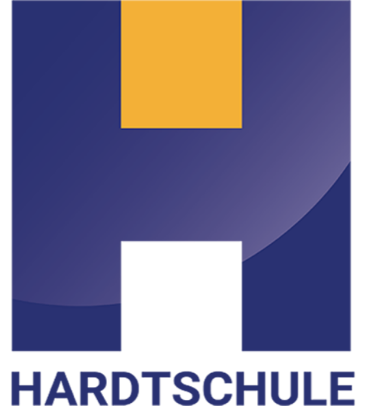 ORGANISATIONHARDTSCHULE
06/2018 va
ORGANISATIONSMODELL
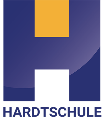 Innovation
Implementierung
Routine
(Ideen/Aufträge)
(Aufbau u. Weiterentwicklung
der Lernlandschaft)
(Lernbegleitung)
Leitung
Steuergruppe
Leitung
Leitung
COACH-RUNDE
SCRUM-MASTER-
RUNDE
PRODUCT-
OWNER-
RUNDE
SL
Stufenteam
TSM
PO
Projektgruppe 1
SCRUM-
TEAMS
Stufenteam
Projektgruppe
SCRUM-
Konzeption/Mission/Vision
Stufenteam
Projektgruppe
„mach mi(n)t!“
SCRUM-Team
D
Stufenteam
5
Dienste:
Q-Team, EDV-Team, Krisenteam, Gleichstellungsbeauftragte, Sicherheitsbeauftragter,
Leitung:
Unterstützung der Subsysteme,
Personalentscheidungen,
Budgetentscheidungen
schul- u. beamtenrechtliche Aufgaben
Beschlussgremien:
Gesamtlehrerkonferenz
Stufenkonferenzen
Elternbeirat
Schulkonferenz, SMV
INNOVATION
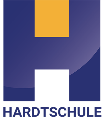 Innovationen werden von einer breiten Basis getragen und planvoll bzw. nachhaltig umgesetzt.
Innovation
(Ideen/Aufträge)
SL
Steuergruppe
Alle am Schulleben Beteiligten erzeugen permanent Ideen und können diese jederzeit in der Steuergruppe vortragen.
Die Steuergruppe nimmt diese Ideen auf und diskutiert sie. (z.B. Warum wollen wir das? Warum können wir das? Warum … Etc.)(„Five-Why“-Methode)
Wenn die Ideen in der Steuergruppe resonanzfähig sind, werden sog. „Projektaufträge“ formuliert (Ziele, Laufzeit, Ressourcen, Evaluation, etc.). Sind die Ideen in der Steuergruppe nicht resonanzfähig (z.B. nicht machbar, jetzt nicht machbar, nicht zielkonform, nicht leitbildkonform, etc.), werden Sie zurückgestellt oder verworfen. Ideengeber erhalten hierüber ein qualifiziertes Feedback.
Projektaufträge werden in der Gesamtlehrerkonferenz von einem Mitglied der Steuergruppe vorgestellt (GLK) und danach im Lehrerzimmer ausgehängt. Wenn sich die notwendige Zahl an Kollegen findet, die im Projekt mitarbeiten wollen, findet eine konstituierende Sitzung unter Teilnahme der Schulleitung statt. Die Projektgruppe nimmt anschließend ihre Arbeit auf. Wenn sich die notwendige Zahl an Kollegen nicht findet, war das Projekt im Kollegium nicht resonanzfähig und wird deshalb verworfen. 
Bei Projekten, die in die Nachhaltigkeit geführt werden sollen, stellt die Projektgruppe ihre Evaluationsergebnisse zum festgesetzten Zeitpunkt in der GLK kurz vor. Fasst die GLK einen Nachhaltigkeitsbeschluss, wird das Projekt fest in das Programm der Schule aufgenommen. Falls nicht, läuft das Projekt aus.
Die Steuergruppe besteht aus 5 Personen. Zur Besetzung der Steuergruppe kann die GLK Empfehlungen abgeben. Die letztendliche Personalentscheidung obliegt der Schulleitung. Ein Mitglied der Schulleitung nimmt auf Augenhöhe  stimmberechtigt an den Sitzungen der Steuergruppe teil.
Projektgruppe 1
Projektgruppe
Projektgruppe
IMPLEMENTIERUNG
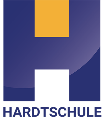 Alle für die Gestaltung von Unterricht notwendigen Voraussetzungen (z.B. Kompetenzraster, Materialien, etc.) werden in fachbezogenen Teams geschaffen und mit reflektierter Erfahrung weiterentwickelt.
Implementierung
(Aufbau u. Weiterentwicklung
der Lernlandschaft)
SCRUM-MASTER-
RUNDE
PRODUCT-
OWNER-
RUNDE
Fachteams nutzen vorrangig SCRUM als Projekt-Management-Methode.
Sie erzeugen in ständiger Rückkopplung mit dem Unterricht Kompetenzraster, Lernwegelisten, Lernjobs, Bausteinprojekte, Lernpläne, Kompetenzchecks, u.v.m.
Jedes  Fachteam entwickelt  teamintern verbindliche Qualitätskriterien (lokale DODs).
Jedes Fachteam besteht, wenn möglich, aus Entwicklern, einem  prozessverantwortlichen Team-SCRUM-MASTER und einem  fachverantwortlichen PRODUCT-OWNER. Alle Teilnehmer begegnen sich in ihrer jeweiligen Rolle auf Augenhöhe.
Die Team-SCRUM-MASTER aller Fachteams bilden die SCRUM-MASTER-RUNDE. Dort tauschen sie sich regelmäßig über ihre Erfahrungen aus.
Die PRODUCT-OWNER aller Fachteams bilden die PRODUCT-OWNER-Runde (PO-Runde). Dort tauschen sie sich regelmäßig über ihre Erfahrungen aus und entwickeln schulweit verbindliche Qualitätskriterien (globale DODs). Teams, die keinen „PO“ haben, entsenden einen Vertreter in die PO-Runde.
TSM
PO
SCRUM-
TEAMS
SCRUM-
SCRUM-Team
ROUTINE
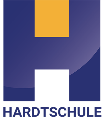 Auf der Ebene der Stufenteams wird konkret geklärt, wie mit den bereitgestellten Strukturen im Rahmen der Lernbegleitung guter Unterricht gestaltet werden kann.
Routine
(Lernbegleitung)
Lernbegleiter sind, entsprechend der Stufe in der sie überwiegend arbeiten, zu sogenannten Stufenteams formiert.
Stufenteams tagen wöchentlich, um sich auszutauschen und wichtige Absprachen zu treffen. Z.B.:
Classroom-Management
Umgang mit herausfordernden Schülern
Fragen der individuellen Lernbegleitung
Fragen der individuellen Leistungsmessung
Stufenbezogene Besonderheiten (z.B. Startwoche, Ausflüge, Schullandheime und Abschlussfahrten, VERA, Themen der Berufs- und Studienorientierung, Prüfungsangelegenheiten, u.v.m.)
Etc.
Fragen, die viele bzw. alle Stufenteams betreffen, werden in der Gesamtlehrerkonferenz behandelt.
Stufenteam
COACH-RUNDE
Stufenteam
Stufenteam
Stufenteam
SCHULLEITUNG
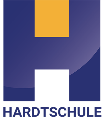 Leitung:
Unterstützung der Subsysteme,
Personalentscheidungen,
schul- u. beamtenrechtlicheAufgaben
Erbringt die notwenigen Planungsleistungen für einen geordneten Schulbetrieb
Unterstützt die tägliche Orientierung der Akteure an den vereinbarten Wertmaßstäben
Hält die Akteure zur der Umsetzung der getroffenen Vereinbarungen an
Unterstützt die Vernetzung der am Schulleben Beteiligten (Zeitfenster zur Kooperation für Fach- und Stufenteams, STAKEHOLDER, etc.)
Unterstützt die Subsysteme (Teams, Gruppen, Konferenzen, etc.) in ihrer Arbeit
Sorgt für Transparenz der Verantwortlichkeiten der Akteure
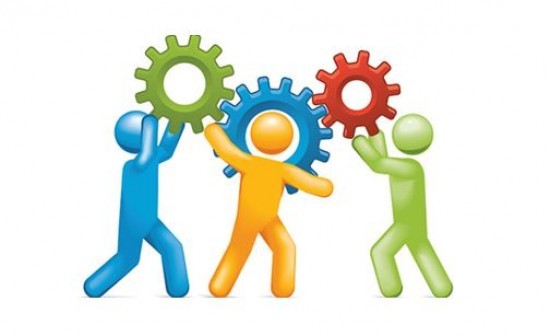 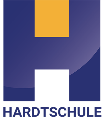 STEUERGRUPPE
steuert und konzeptioniert
Innovation (aus Ideen werden Projekte, Projekte werden Programme)  
Evaluation (Planung und Durchführung) solange kein Quali-Team vorhanden
Professionalisierung der Lernkräfte (Teamentwicklung, Lernbegleitung, Coaching, etc.)
Organisationsentwicklung (Schule als lernende Organisation)

5 Mitglieder aus dem Kollegium 
1 Mitglied aus dem Leitungsteam
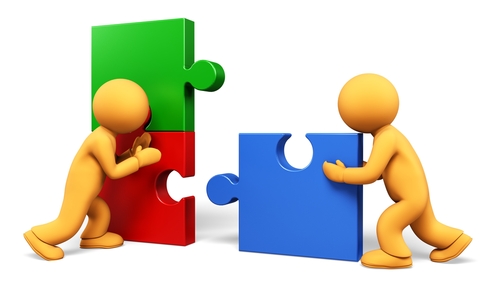 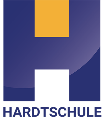 PROJEKTGRUPPEN
Haben einen klaren Auftrag von der Steuergruppe (incl. Ressourcen, Ziele, etc.)
Bearbeiten einzelne Projekte, z.B.
Schulbandfestival
Hardtschule hat Talent(e)
Info5
Skifreizeit
Etc.
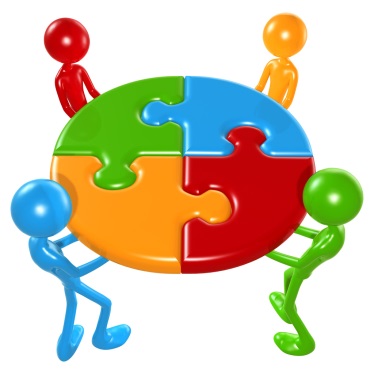 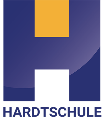 FACH-TEAMS
entwickeln die Lernlandschaft (Kompetenzraster, Lernwegelisten, Lernjobs, Projektmodule, Kompetenzchecks, etc.)
jedes Fach oder Fächerverbund ein Fach-Team
bestehen weitgehend aus Fachleuten
vereinbaren Qualitätskriterien
stehen im ständigen Kontakt mit den Stufenteams
Entsenden ihren PO oder einen Vertreter in die PRODUCT-OWNER-Runde
Entsenden ihren SM die SCRUM-MASTER-RUNDE
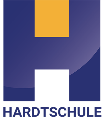 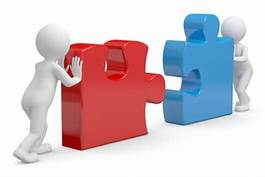 STUFEN-TEAMS
vereinbaren vor dem Hintergrund der Gesamtkonzeption miteinander, wie in der jeweiligen Stufe konkret mit den bereitgestellten Strukturen guter Unterricht gestaltet werden kann
bestehen aus Mitgliedern, die in der Stufe vorrangig unterrichten
erstellen einen Jahresplan, der alle wesentlichen Aktivitäten enthält
tauschen sich wöchentlich zu Themen der Lernbegleitung aus und unterstützen sich in ihrer täglichen Arbeit
teilen alle für die Stufe wesentlichen Informationen miteinander
klären die Besetzung der Offenen Eingangsphase
unterstützen die Schulleitung proaktiv bei der Regelung von Vertretungen
erfüllen ihre Aufgaben im Stakeholder-Prozess
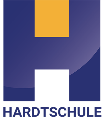 PO-RUNDE
befördert den regelmäßigen Austausch der Mitglieder über Erfahrungen in den jeweiligen Fachteams
entwickelt schulweit verbindliche Qualitätskriterien (globale DODs), die für die Fachteams gültig sind
Wird aus den POs (oder Entsandten) der Fachteams gebildet
Verfügen über eine Leitung, die selbst nicht PO ist und u.a. folgende Aufgaben hat:
Organisation und Leitung der Treffen (Einberufung, Erstellung der Tagesordnung, Moderation, stimmberechtigt mit einer Stimme) 
die über die Einhaltung des Auftrages wacht
bringt Themen, die für das Feld der Lernbegleitung von zentraler Bedeutung sind in die GLK oder in die Stufenteams
Sorgt für die Erfüllung der Aufgaben im Stakeholderprozess
Verfügt bei Abstimmungen über einfaches Stimmrecht
Trägt Verantwortung für das Protokoll (per Delegation)
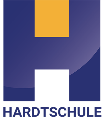 SCRUM-MASTER-RUNDE
besteht aus Migliedern, die SCRUM-MASTER (SM) in SCRUM-TEAMS sind
befördert den regelmäßigen Austausch der Mitglieder über Erfahrungen als SM in den jeweiligen Fachteams
unterstützt die SM konkret bei der Erfüllung ihrer Aufgaben in den jeweiligen SCRUM-TEAMS (z.B. durch Fallbesprechungen, kollegiale Supervision, etc.)
Verfügt über eine Leitung, die selbst SCRUM-MASTER ist (Einberufung, Moderation, Protokoll, Stakeholder)
Klärt den Bedarf an fachlicher Unterstützung und fordert diese bei der SL ein
Kann Beschlüsse über zentrale Methoden bzw. Verfahren im SCRUM-PROZESS fassen, die für alle SCRUM-TEAMS gültig sind (z.B. DOP Definition of Process)
COACH-RUNDE
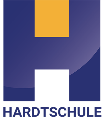 besteht aus Lehrern, die als COACH aktiv sind oder werden wollen
befördert den regelmäßigen Austausch der Mitglieder über ihre Erfahrungen im COACHING
unterstützt die COACHES konkret bei der Klärung ihrer Rolle und bei der Erfüllung ihrer Aufgaben (z.B. durch Fallbesprechungen, kollegiale Supervision, etc.)
Entwickelt einen „Methodenkoffer“ Coaching
Verfügt über eine Leitung (Einberufung, Moderation, Protokoll, Stakeholder)
Klärt den Bedarf an fachlicher Unterstützung und fordert diese bei der SL ein
Kann Empfehlungen über zentrale Methoden bzw. Verfahren in COACHING-PROZESSEN aussprechen